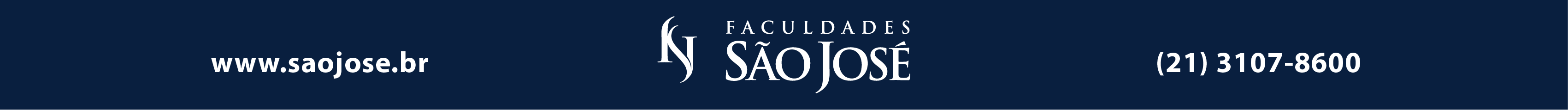 [Título da Empresa]
Autores [sobrenome, Nome], Orientador [Sobrenome, Nome].
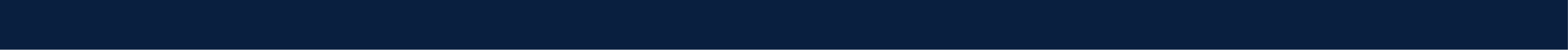 Descrição da Empresa
Descrição do Produto ou Serviço
Público-Alvo
Missão
Visão da Empresa
Diferencial de Negócio
Mostrar produto ou serviço
Mostrar produto ou serviço